Конспект индивидуального логопедического занятия по теме:Фрукты
Выполнила учитель-логопед Шаповалова А.С.
Цель: Обобщение знаний и расширение словаря по теме.
Задачи: 1. Коррекционно-образовательные
- Согласование числительных с существительными;
- Активизация тематического словаря;
- Образование относительных прилагательных;
- Употребление прилагательных, обозначающих признаки и качества предметов.
2. Коррекционно-развивающие
- Развитие пространственного и зрительного восприятия, слухового внимания;
- Развитие тонкой моторики пальцев рук;
- Развитие интонационной выразительности речи.
3. Коррекционно-воспитательные
- Повышать речевую активность путем создания мотивационно-потребностного уровня высказывания;
- Воспитания доброты и отзывчивости.
1.Организационный момент
Логопед:Посмотри,что я принесла?
Ребенок:Корзину
Логопед:Давай посмотрим что лежит в корзине.
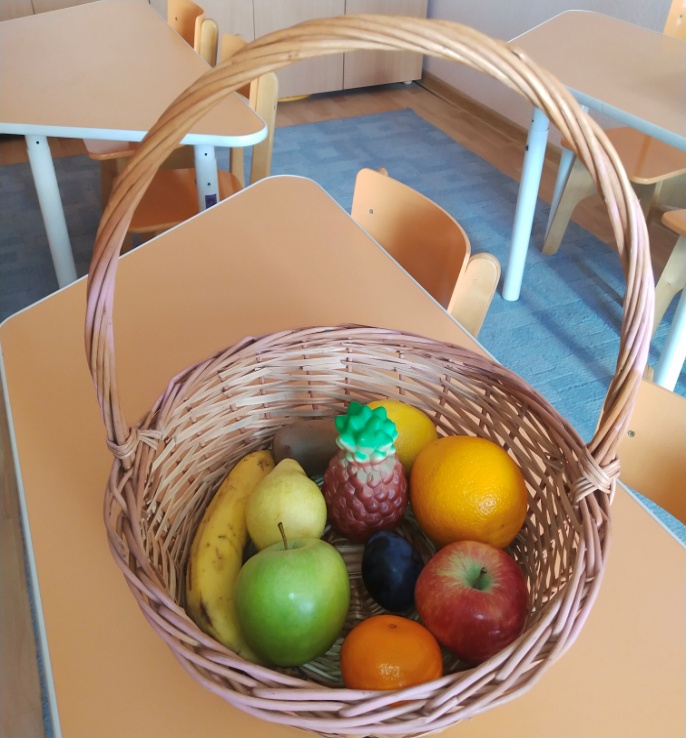 2.Основная часть
Что это?Какого цвета,формы,размера?
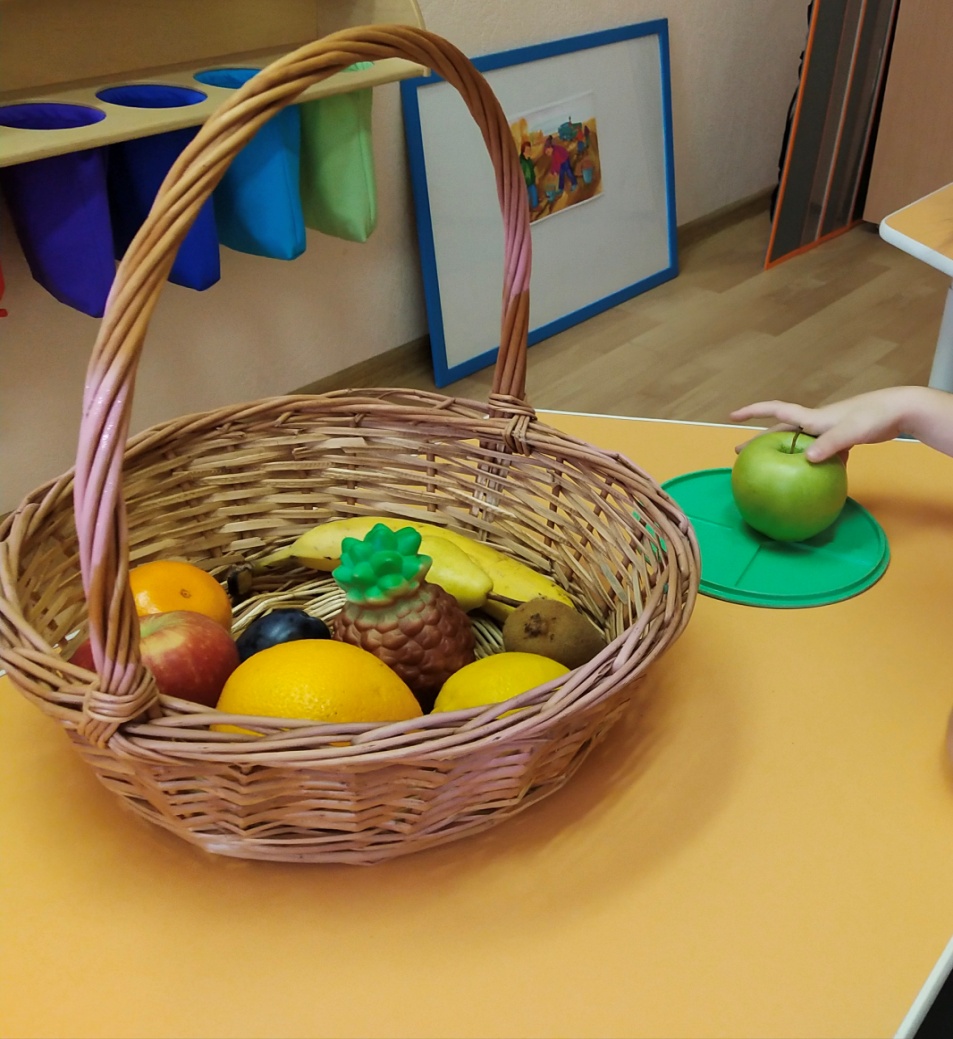 Найди такой же фрукт
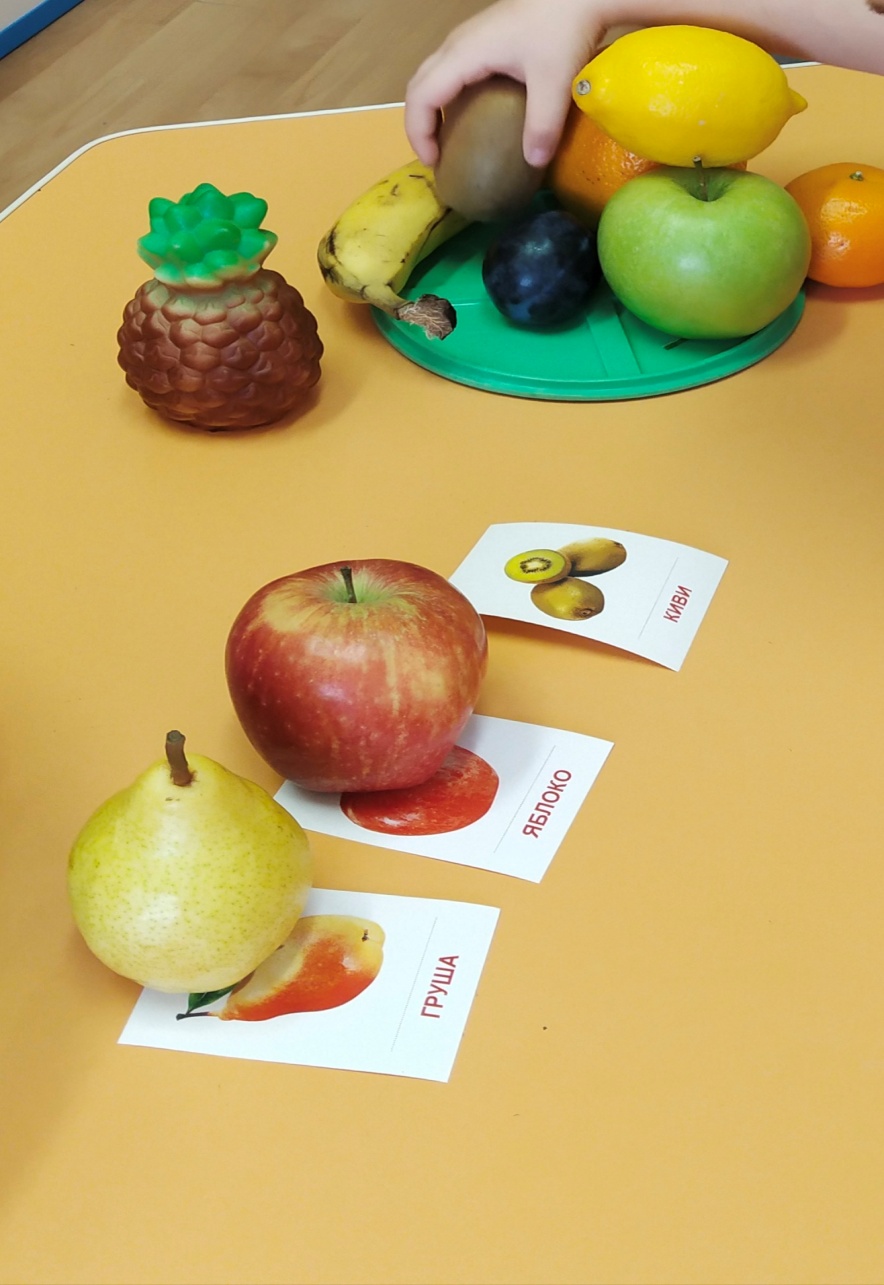 Где растут фрукты?Как мы назовем дерево на котором растут фрукты?
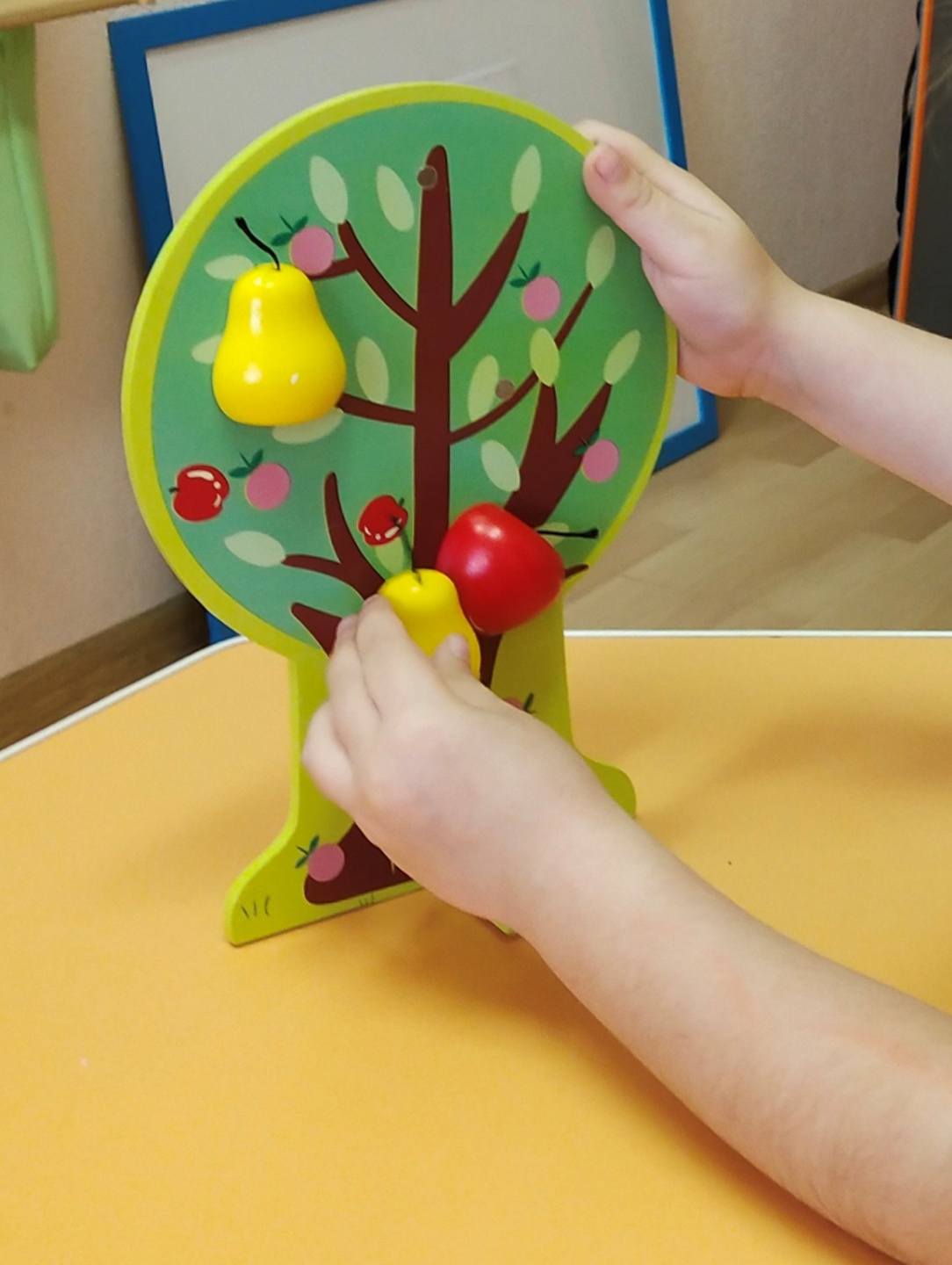 Давай посадим с тобой дерево.
Чтобы на нашем дереве выросли
фрукты,нам нужен дождик.(пальчиковая
гимнастика Кап-кап)
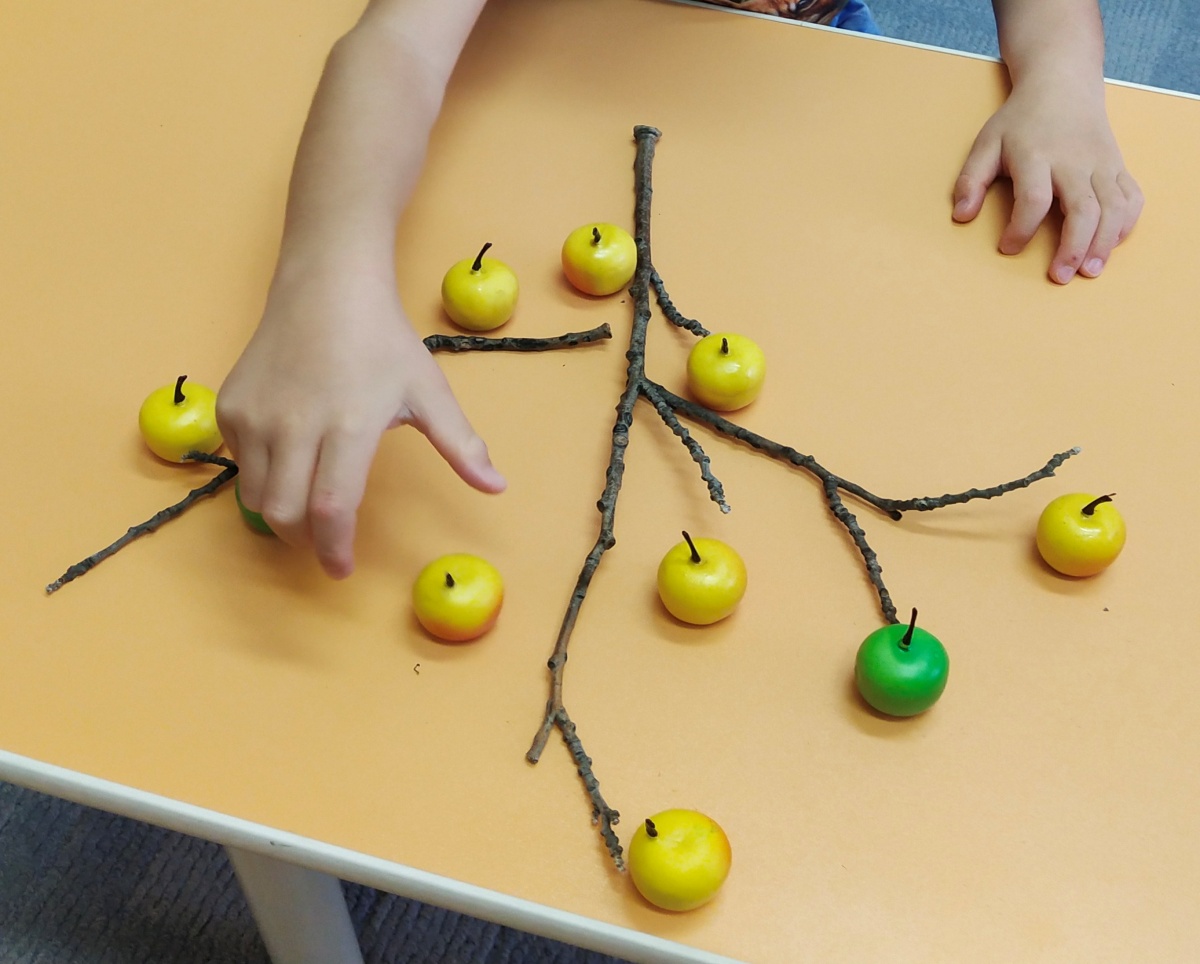 Соберем наш фруктовый урожай в корзинку.
Что можно приготовить из фруктов?
Мы будем лепить пирожки с яблоками.
Пирожок с яблоком какой?Яблочный
пирожок.
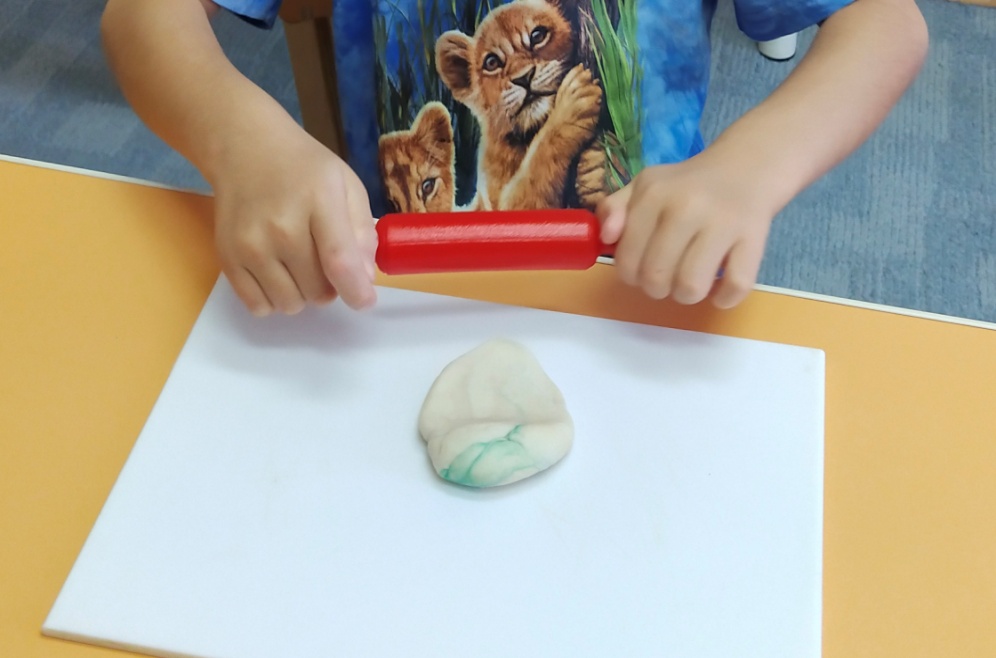 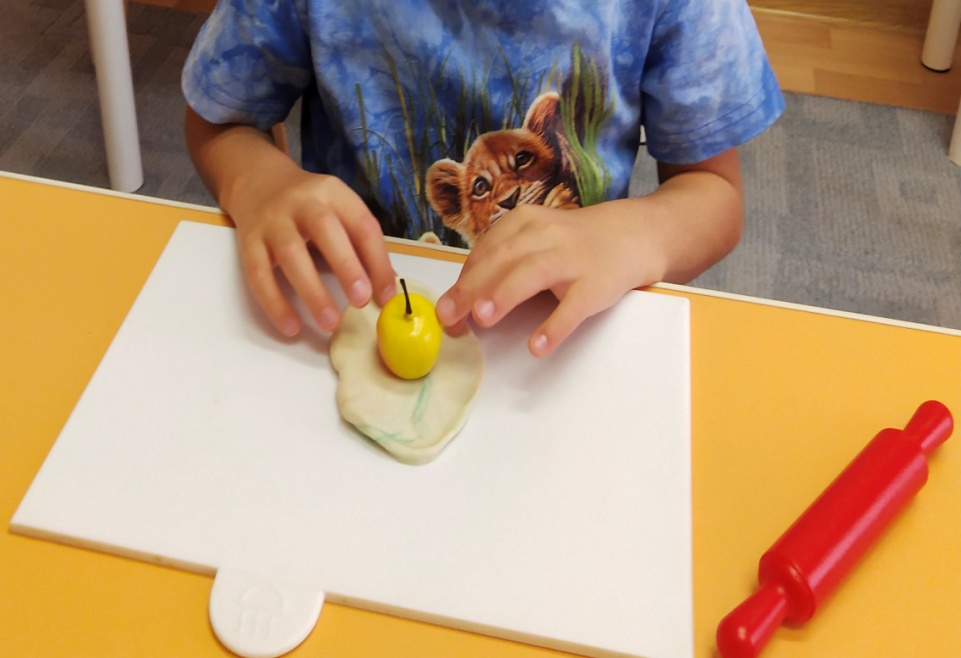 Что еще можно приготовить из
фруктов?Сок.
Сок из лимона/яблока/груши какой?
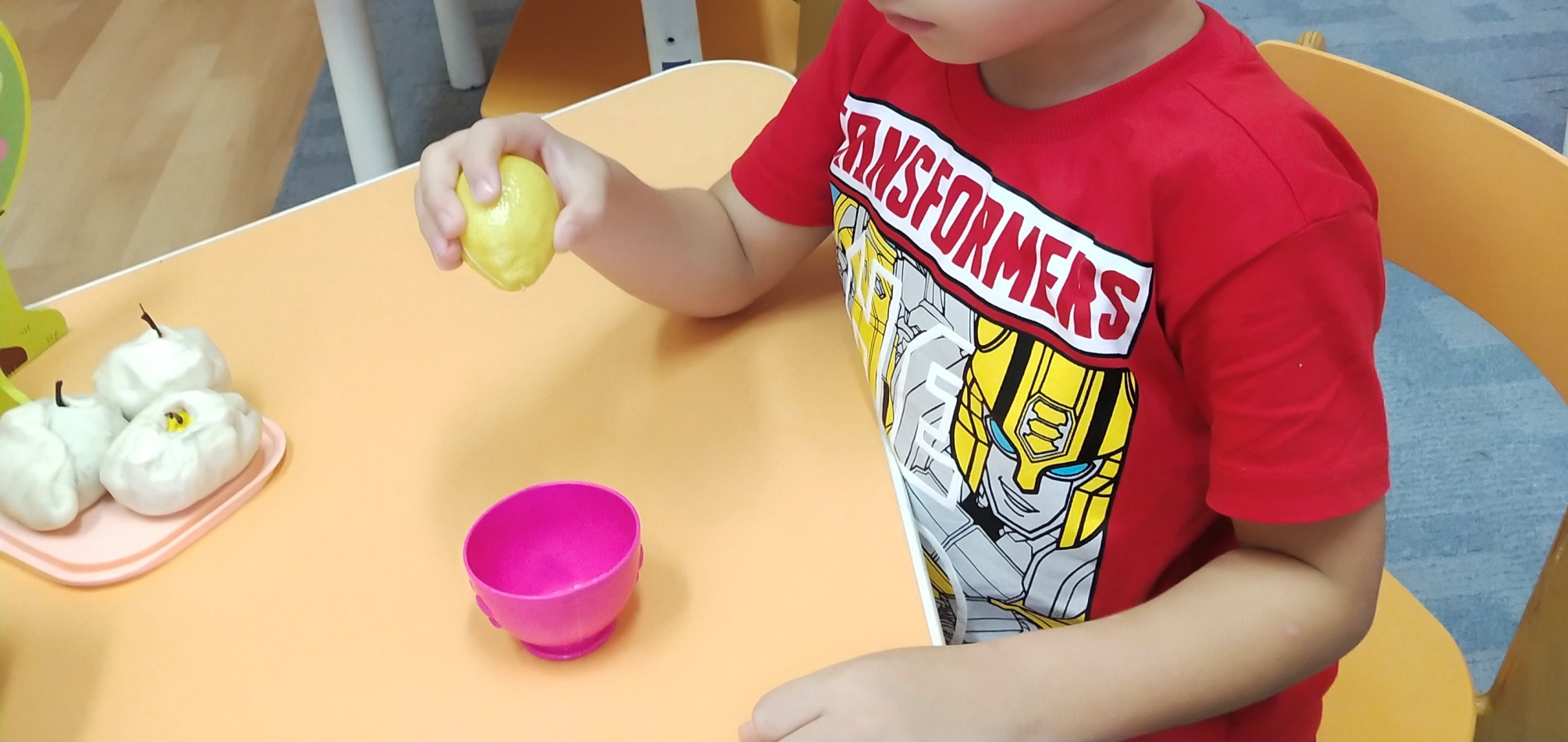 3.Заключительная часть
О чем мы говорили сегодня на занятии?Чем
Занимались?Назови свой любимый фрукт.
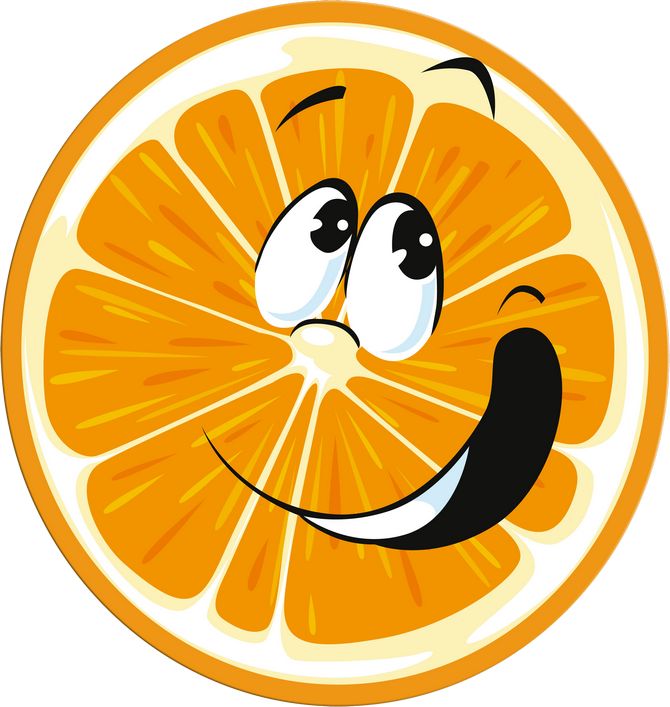